Participation 
d’un pharmacien hospitalier 
à un 
programme d’ETP
Education thérapeutique des transplantés rénaux
Journée régionale de l’OMéDIT Rennes 12 novembre 2019
Education thérapeutique : ETP
- Selon l’OMS : 
l’éducation thérapeutique du patient vise à aider les patients à acquérir ou maintenir les compétences dont ils ont besoin pour gérer au mieux leur vie avec une maladie chronique.

- Inscrite dans la loi hôpital santé territoire depuis juillet 2009

- Arrêté du 14 janvier 2015 modifiant l'arrêté du 2 août 2010 : cahier des charges des programmes
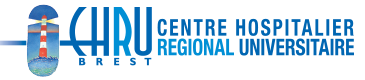 ETP des patients transplantés rénaux
au CHU de BREST
Programme déposé auprès de l’ARS Bretagne en novembre 2010 
Autoévaluation annuelle et quadriennale
Demande de renouvellement d’autorisation en 2015 et 2019
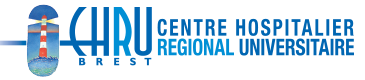 Equipe pluridisciplinaire initiale
Tous les intervenants doivent être formés à l’ETP (40h)
infirmières 
aides soignantes
Diététiciennes
Médecins
éducatrices en activité physique adaptée

Patient témoin (pas de patient expert dans notre programme )
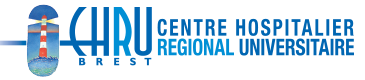 En pratique
un programme adapté aux ressources
personnel dédié : aucun 
temps dédié : aucun 
Soutien ++ des cadres de Santé 

- bilan éducatif partagé (45 minutes)
- entretiens individuels (45 minutes)
- ateliers collectifs (1 heure)
la salle de réunion du service 
1 heure par mois 
entre 9h et 10 H : petit déjeuner sur place (offert par l’hôpital)
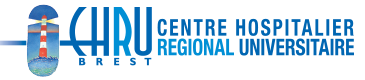 Exemples d’atelier collectifs
Alimentation après la greffe
Alimentation des jours de fêtes après la greffe
soleil et voyages
le tabac et l’alcool
mon traitement après la greffe
la reprise de l’activité physique après la greffe
je comprends mes résultats biologiques
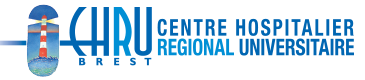 Et le pharmacien ?
Communication des pharmaciens de Bordeaux  et hôpital Beaujon (transplantation hépatique) 2018


- Conciliation médicamenteuse d’entrée 
- Conciliation de sortie
- Analyse pharmaceutique tout au long  de l’hospitalisation

MAIS

Pharmacien au quotidien dans le service de greffe
et le pharmacien ?
et aussi l’ETP 
- choisir et utiliser son pilulier  
- pourquoi et comment des traitements 
- comment je surveille le traitement ? Qu’est ce qui peut modifier mon taux ? que dois je savoir sur mon taux ? que faire en cas d’oubli de vomissement ?
- Outils 
Présentation de fiche sur les médicaments , cartes de situation, plan de prise
- Lien avec la ville : avec le pharmacien d’officine pour éviter risque rupture de continuité du traitement , interroger les pharmaciens sur leurs besoins
Le pharmacien
dans notre programme
- Entretien avant la sortie du patient lors de l’hospitalisation pour la transplantation rénale

- Participation à l’atelier collectif sur les traitements

- préparation d’un livret destiné aux patients transplantés
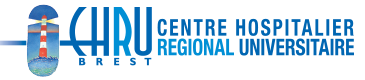 Place du pharmacien
- les avantages 
Etoffer l’équipe pluridisciplinaire
Approche différente de la thérapeutique
médicaments à marges thérapeutiques étroites 
Chimiothérapies per os à domicile
mode d’administration (collyre, inhalateur …) 
Lien avec le pharmacien d’officine 
Continuité du traitement , interactions, problèmes d’approvisionnement 
- les contraintes 
Formation obligatoire aux 40 heures
Temps
Financement ?
Merci pour votre attention
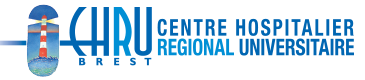 finalité de l’ETP
l’Education thérapeutique participe 
à l’amélioration de la santé du patient (biologique, clinique)  à l’amélioration de sa qualité de vie et à celle de ses proches. 

Les finalités spécifiques de l’éducation thérapeutique sont :
Compétences d’autosoins 
compétences psychosociales
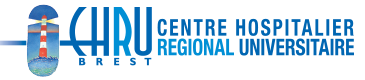 ETP, inscrite dans la loi
Inscrite dans la loi hôpital santé territoire depuis juillet 2009, 

 Les programmes doivent être conformes au cahier des charges national 

                     Arrêté du 14 janvier 2015 modifiant l'arrêté du 2 août 2010        

 Renouvellement d’autorisation tous les 4 ans auprès de l’ARS
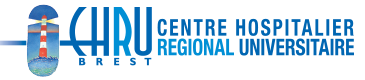 Finalité de notre programme
« FAIRE FACE » 
connaitre sa maladie et son traitement, pour mieux la gérer
compétences d’autosoins
avoir une hygiène de vie adaptée à sa pathologie
adhérer à son traitement médicamenteux
Compétences psychosociales
Repérer ses ressources personnelles sociales et du système de santé
Compétences d’autosoins et psychosociales 
faire face à un événement imprévu médical ou socio professionnel ou à un changement de mode de vie